Crack the Code:
Leverage Your Personal Brand to Grow Your Business Brand
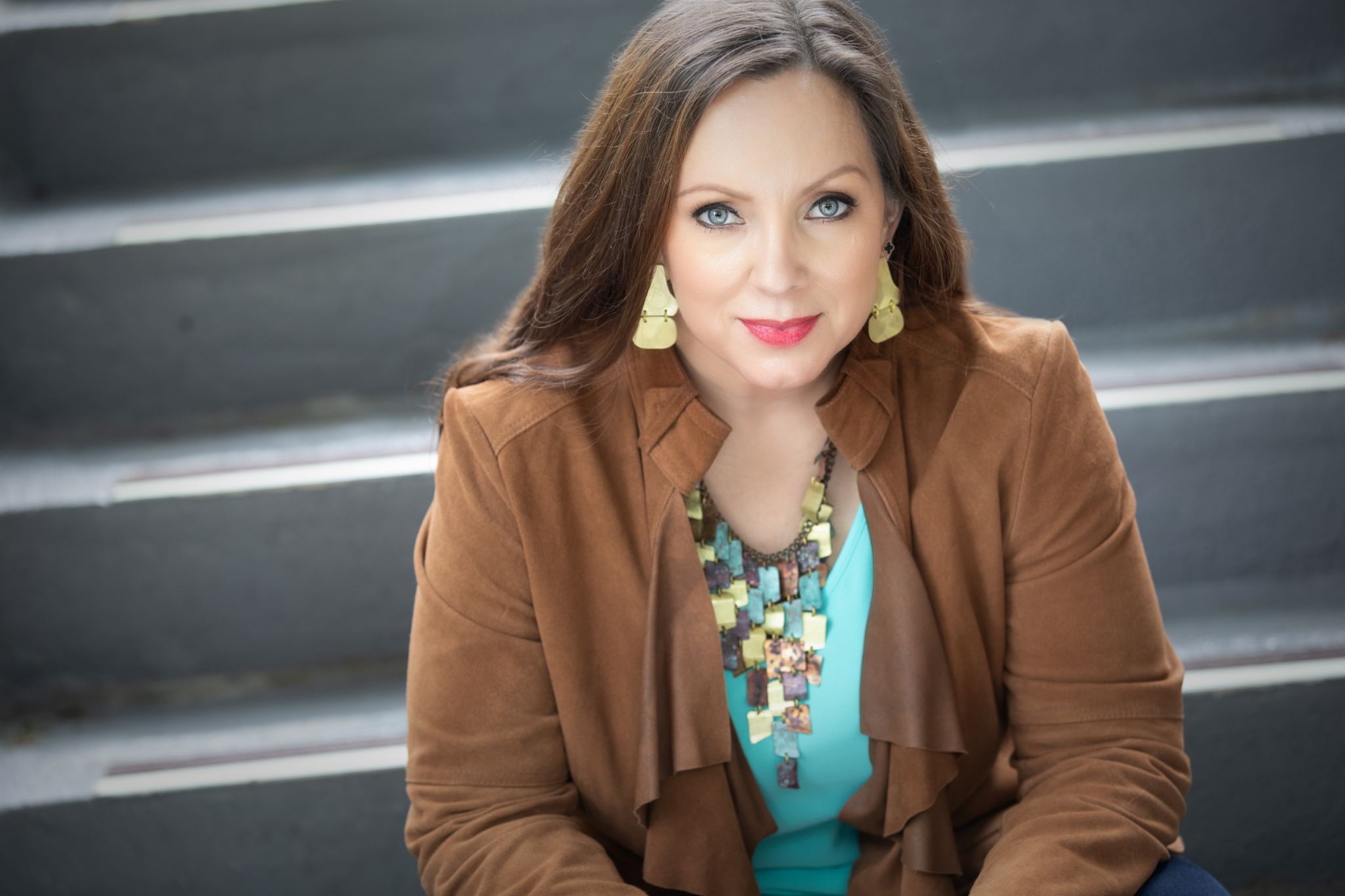 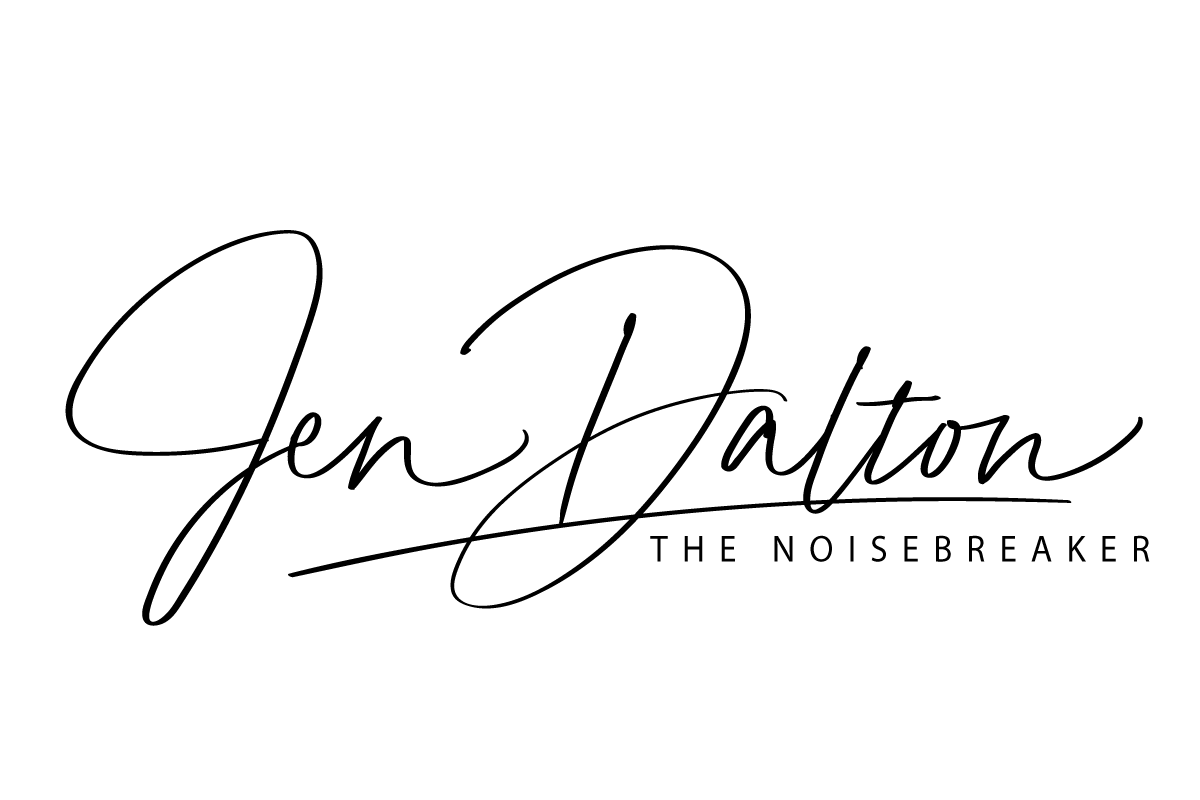 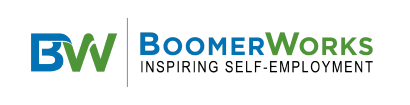 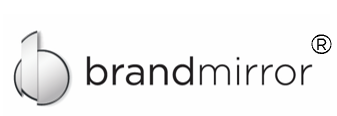 [Speaker Notes: Welcome and Introduction

Jen to kick off the panel
Let’s meet our panelists – Debbie Myers from Virtuarte and Manuella Hancock from MWH Copy]
What is a personal brand?
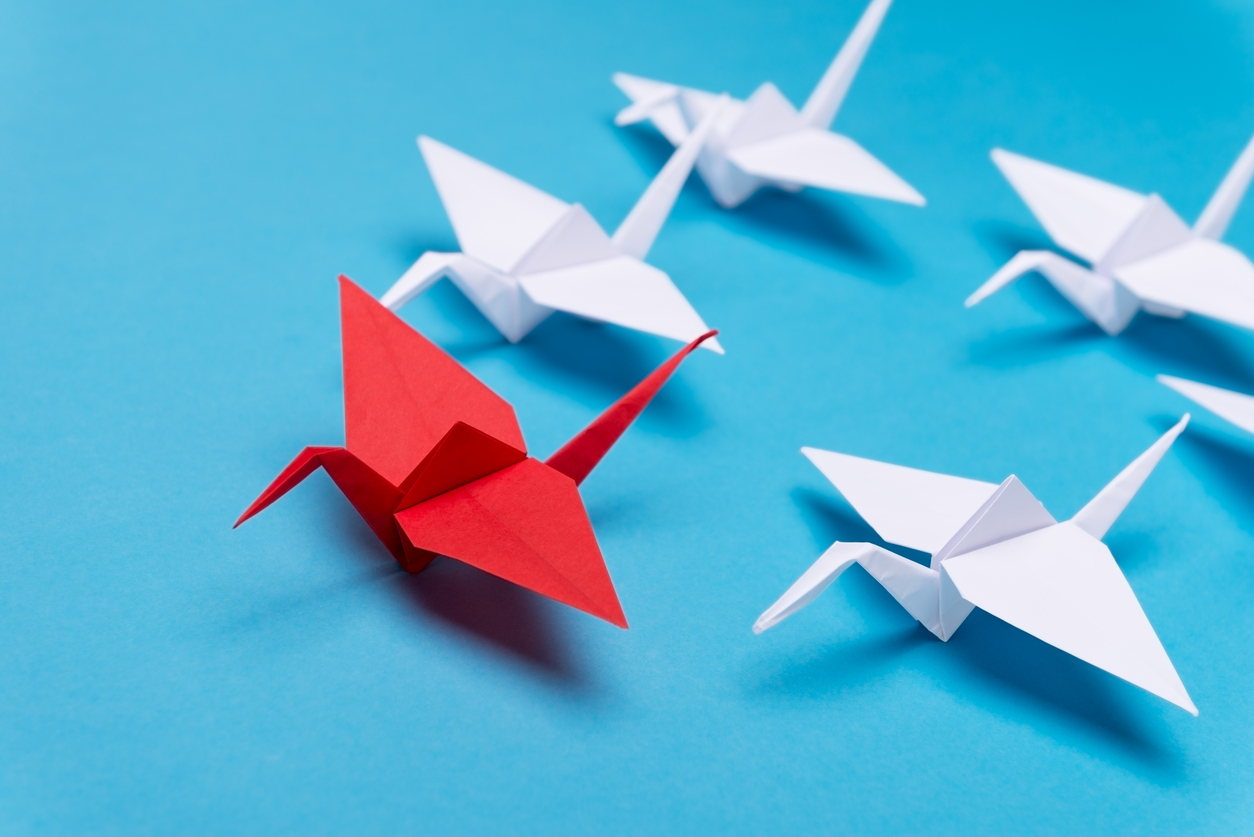 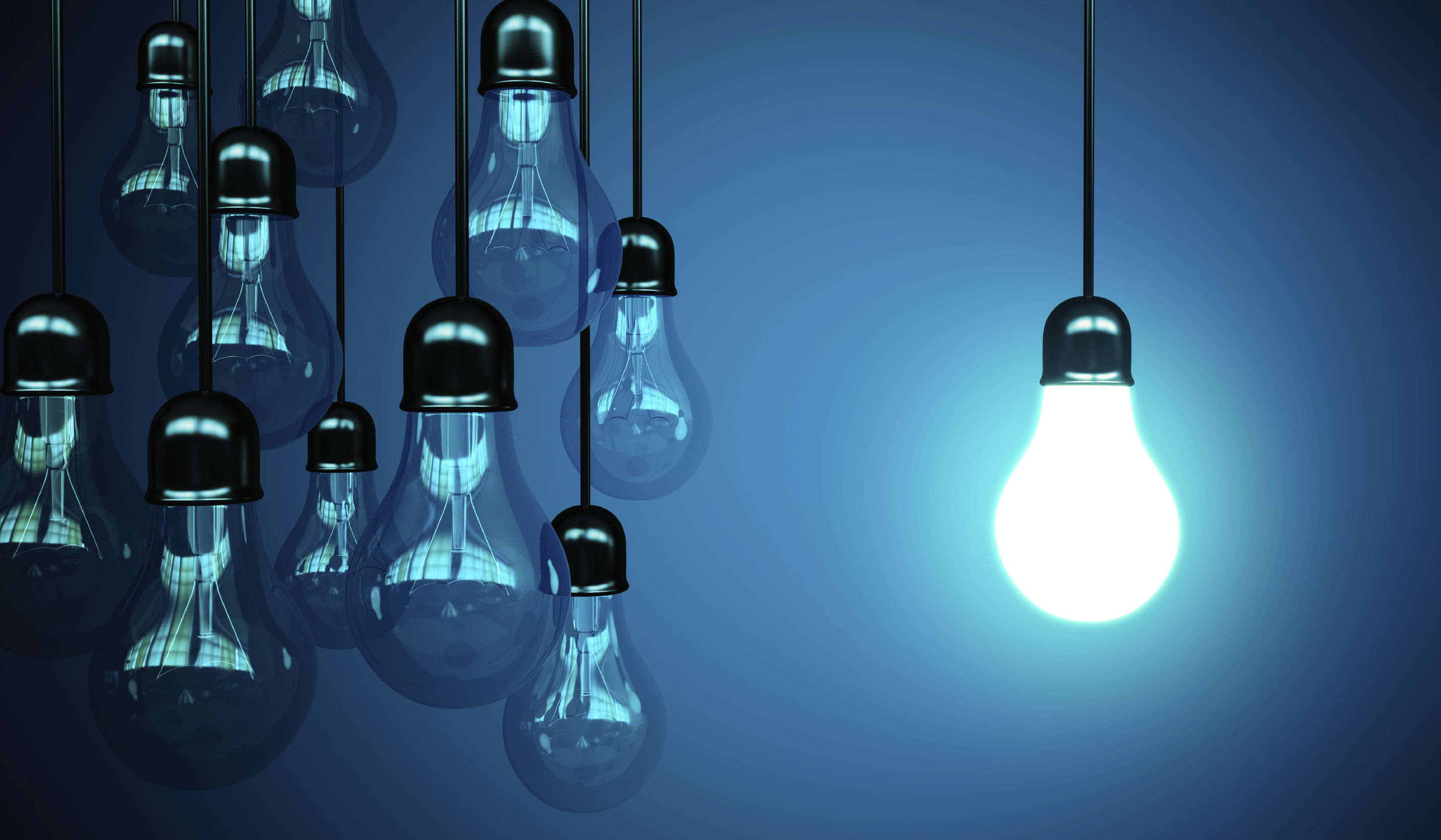 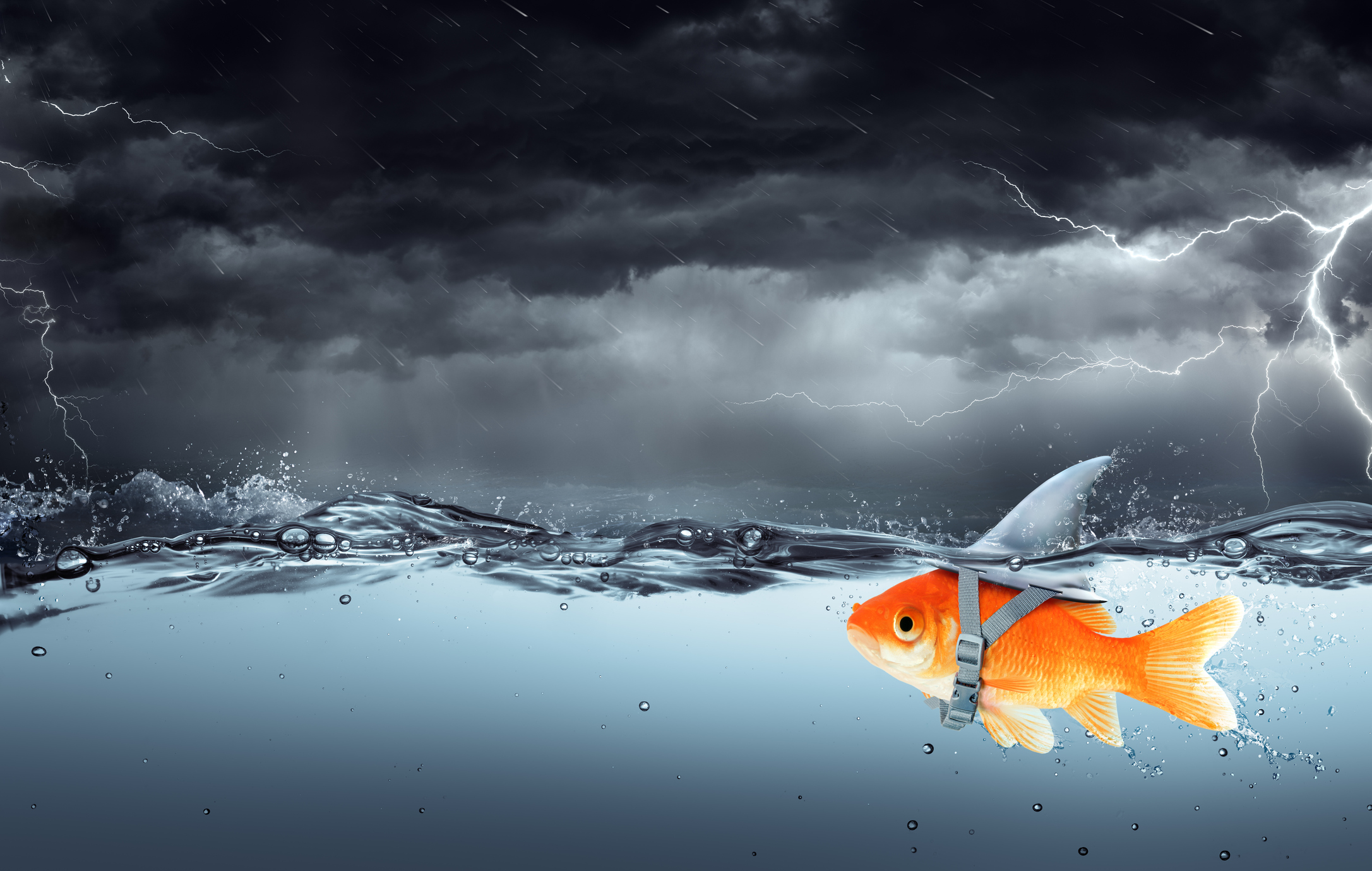 Reputation
What makes you unique
How others see you
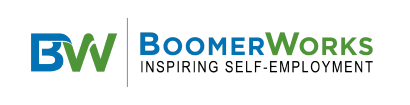 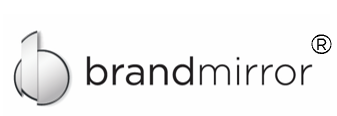 2
@BrandMirror     BrandMirror Copyright 2022. All Rights Reserved.
A brand has three jobs.
Oprah
Nike
Elon Musk
Volvo
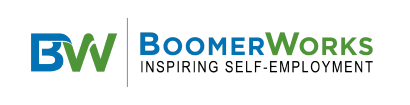 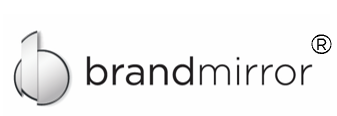 @BrandMirror     BrandMirror Copyright 2022. All Rights Reserved.
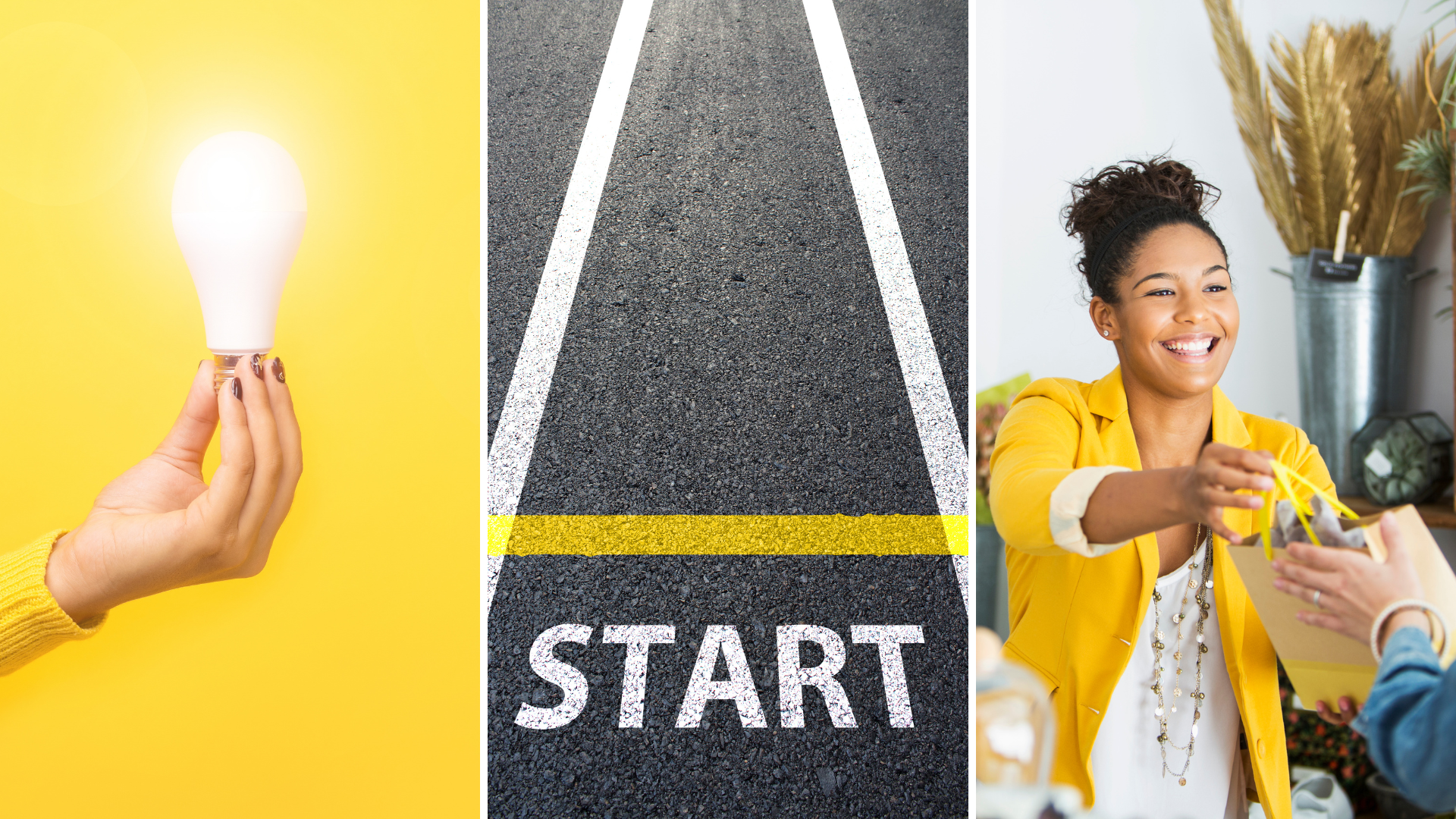 Let’s Go!
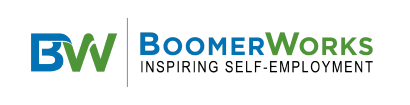 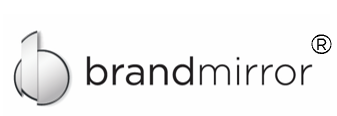 @BrandMirror     BrandMirror Copyright 2022. All Rights Reserved.
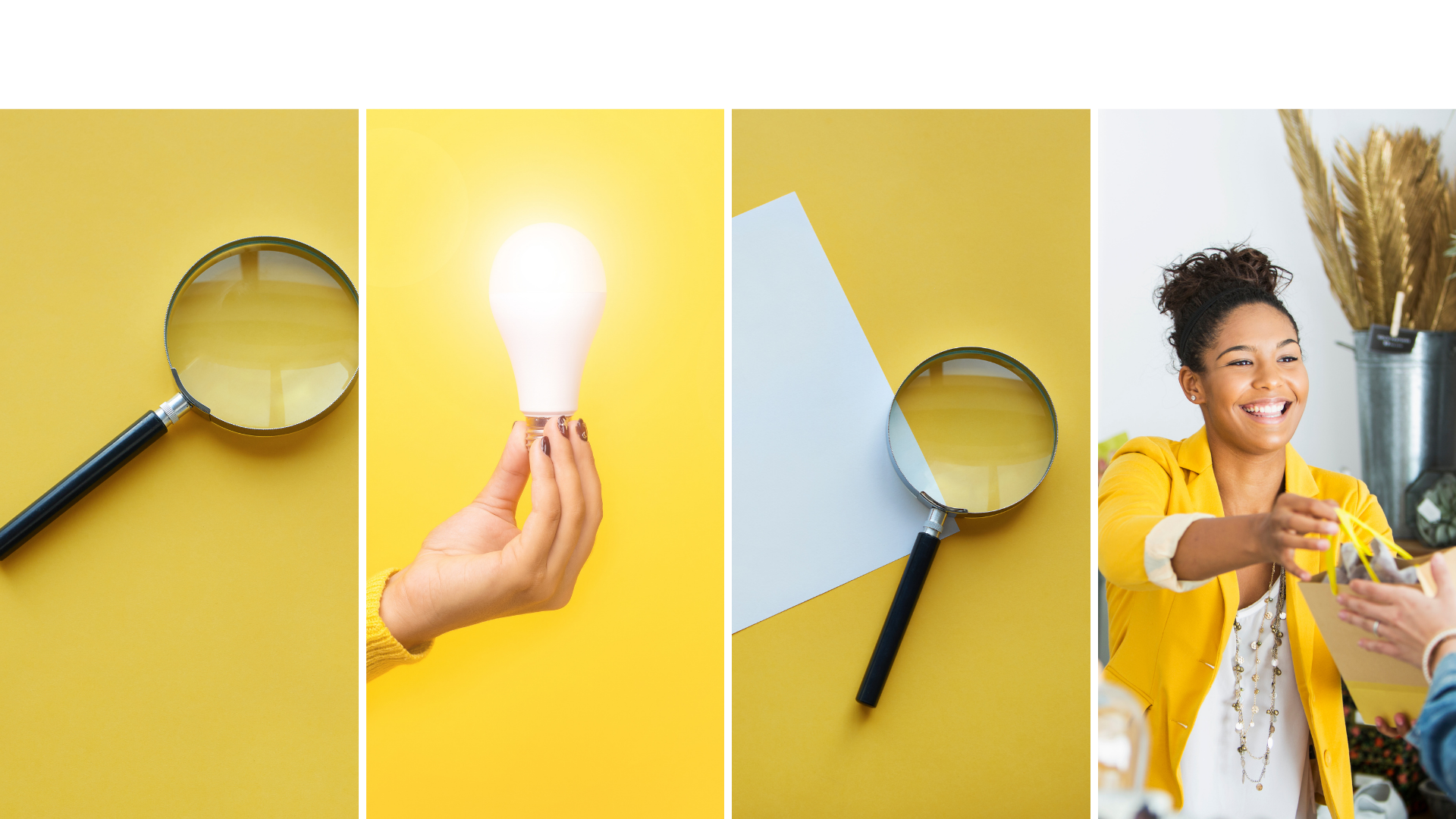 From Problem to Promise.
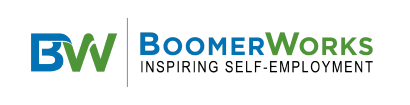 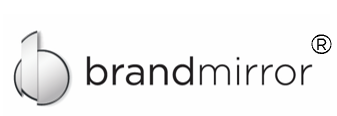 @BrandMirror     BrandMirror Copyright 2022. All Rights Reserved.
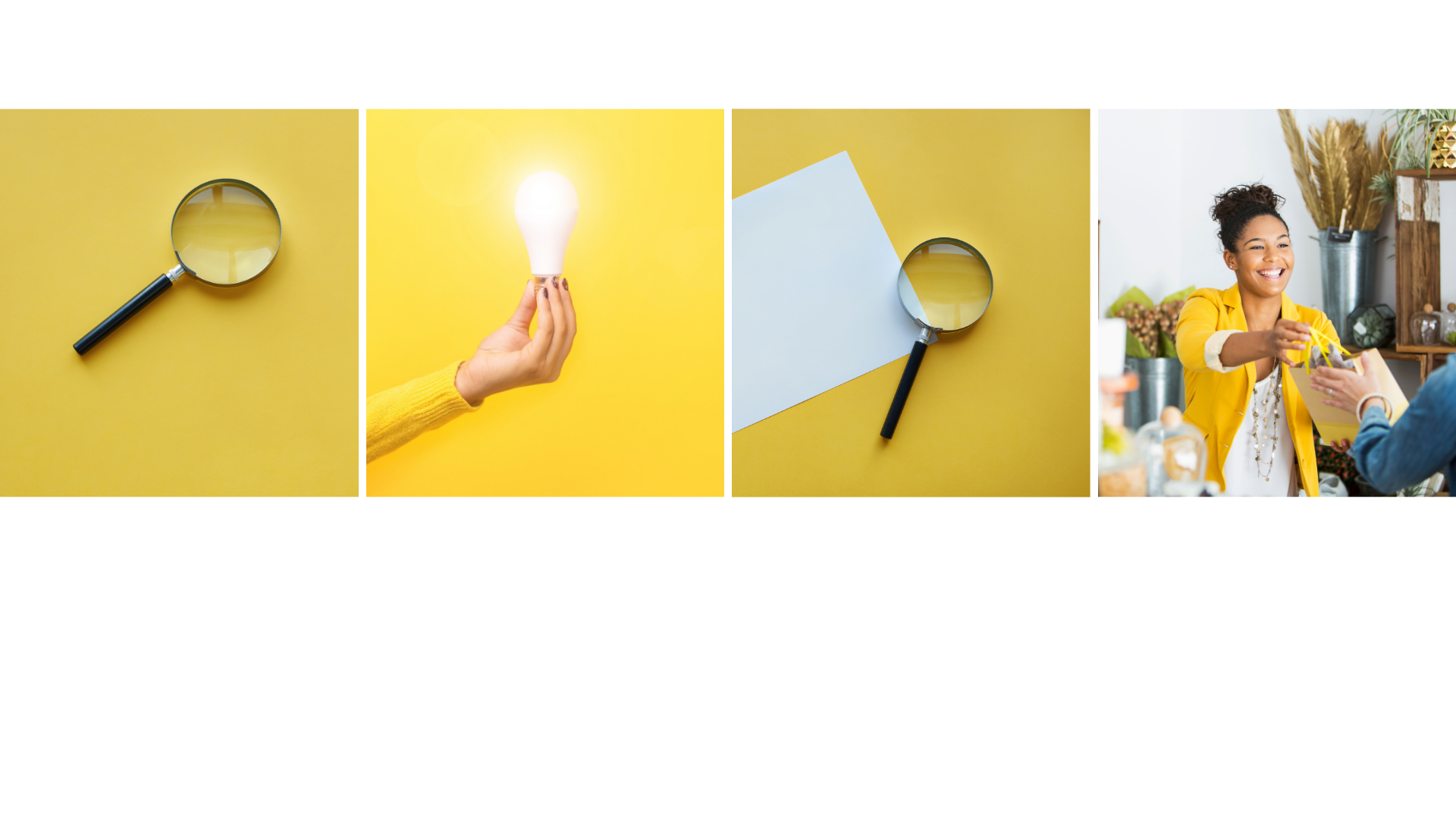 Example: BrandMirror
Amazing, talented people are unable to clearly define and understand their value = their talent goes unseen and their impact is not fully realized.
I can utilize my branding, marketing, and business acumen to help them define and message their value to increase their visibility and impact.
Crafted & vetted my business idea – audience, competitors, and opportunities using existing network.
Launched my business and tweaked it within the first few months, then adjust as needed.
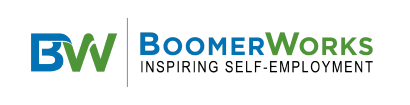 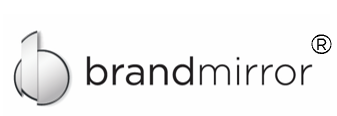 @BrandMirror     BrandMirror Copyright 2022. All Rights Reserved.
@BrandMirror     BrandMirror Copyright 2021. All Rights Reserved.
6
[Speaker Notes: Is professionalism dead?]
Start with the Why.
brand
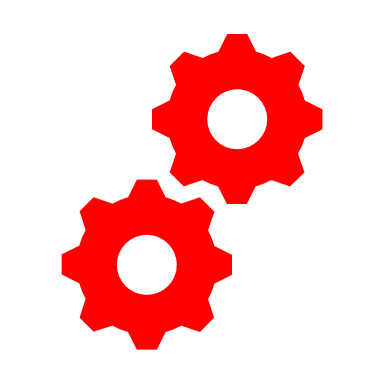 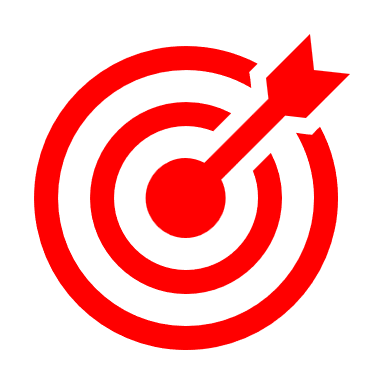 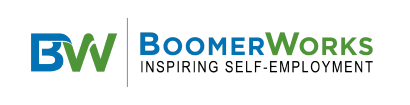 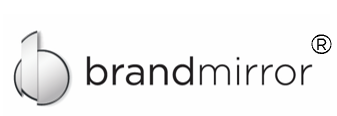 7
@BrandMirror     BrandMirror Copyright 2012. All Rights Reserved.
Purpose is at the heart of your business.
Mission
Purpose is the ‘Why’ you exist: The higher order reason for being for a brand or business than just ‘making a profit’ or ‘driving shareholder value’. It adds value to your clients, sets you apart from competitors, and provides clarification on what matters - which shapes the culture you build.
Mission(s) are the ‘What’ of you should do to get there: These could be specific initiatives or tactics centered around product development, operational excellence, go-to-market strategies or brand communications.
Vision
Values
Values are the ‘How’ you would like to behave in order to get there: What is the organizational culture of a company or an organization? And what are the qualities or behaviors it prizes: for instance, curiosity, inclusivity, diversity of thought etc. Your values clarify the behaviors you expect from yourself & your team.
Vision is ‘Where’ of where you want to get to: This is a destination of what you want the brand or business to be in the future (e.g. ‘We want to be the world’s leading provider of X by 2020').
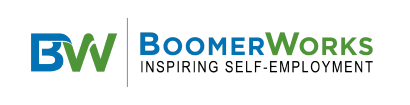 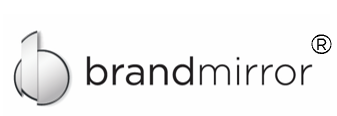 Our Purpose, Promises, Mission & Vision
BrandMirror Copyright 2021. All Rights Reserved. Confidential
Finding the Right Brand Balance
Growing Your Business
Start Your Own Practice
Growing Your Business
Low               Personal Brand                    High
“Low Visibility” on Purpose
“Low Visibility”
New Business
Multi-Level Marketing
Franchise
Licensing
Low                                                    Company Brand                                             High
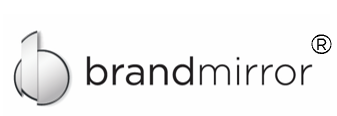 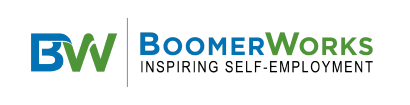 10
@BrandMirror     BrandMirror Copyright 2022. All Rights Reserved.
[Speaker Notes: Is professionalism dead?]
Branding and marketing do overlap.
How
Short Term
Response
Target
Tactic
Campaign
Sale
Stop
Doing
Tool
Thought to Buy
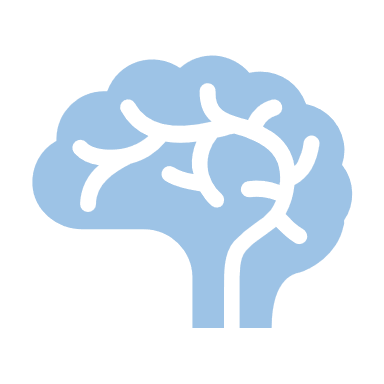 Name
Logo
Colors
Tagline
Font
Mark
Icons
Images
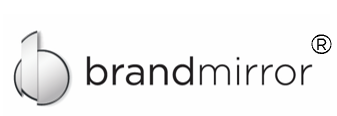 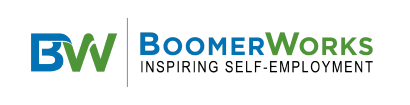 @BrandMirror     BrandMirror Copyright 2022. All Rights Reserved.
Build Intentional Reputation Strategies for People
Define Your Brand (Or Others Will)
Leverage Structure to Move Forward Intentionally
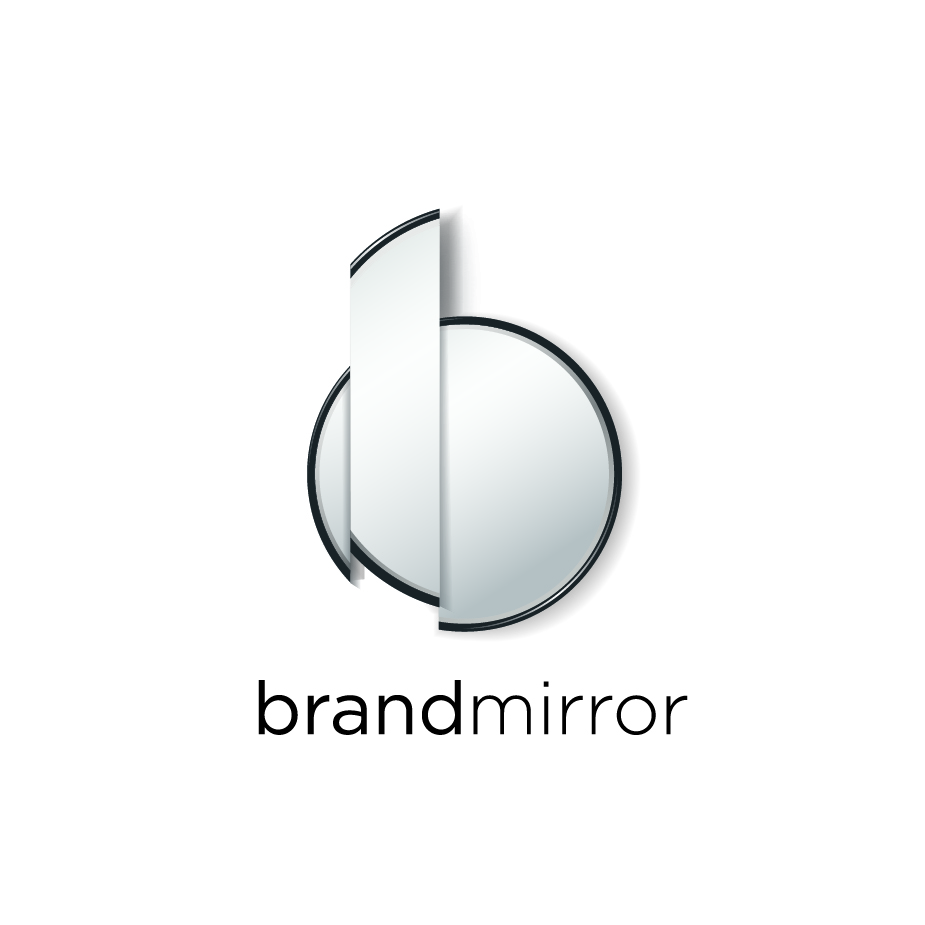 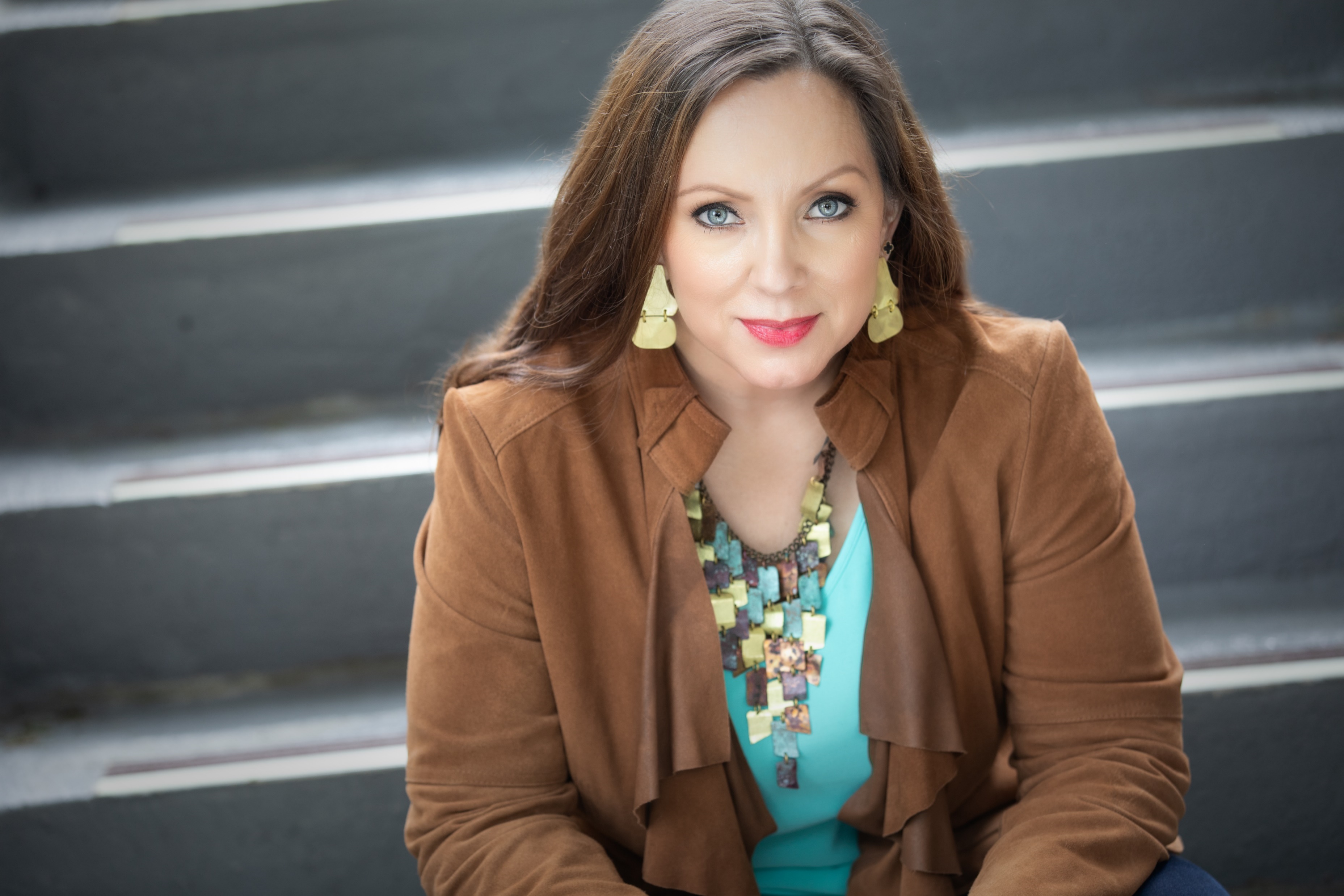 Personal Mission Statement
I am a gutsy leader 

committed to enabling leaders to live their purpose and passion 

by moving the needle on their visibility and impact by leveraging these core skills:

strategy, 
structure, 
and clarity.
Enable Clarity to Drive Visibility & Impact
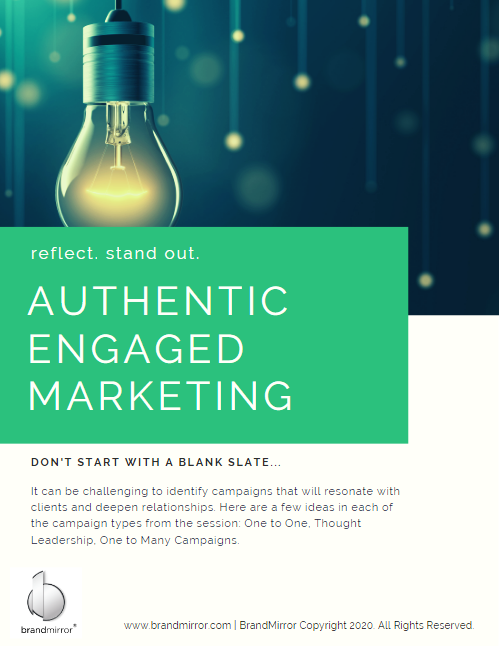 reflect. stand out.
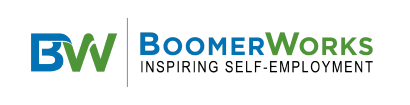 12
@BrandMirror     BrandMirror Copyright 2021. All Rights Reserved.
Brand: BrandMirror
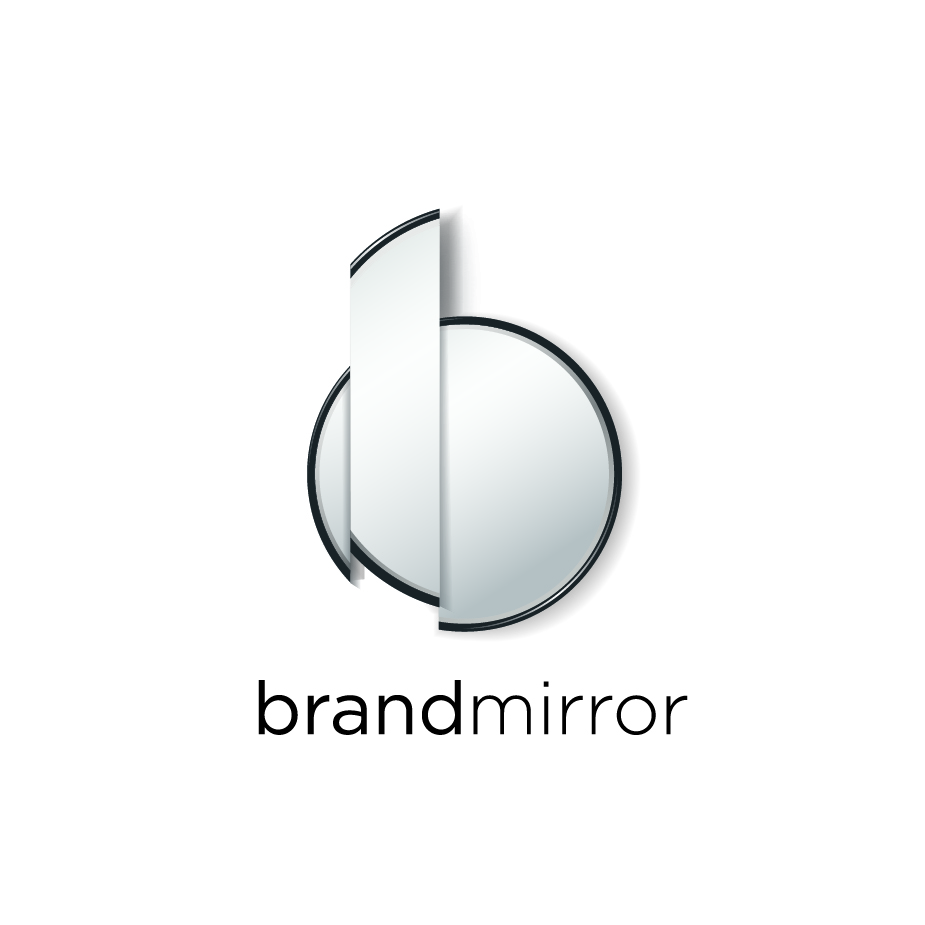 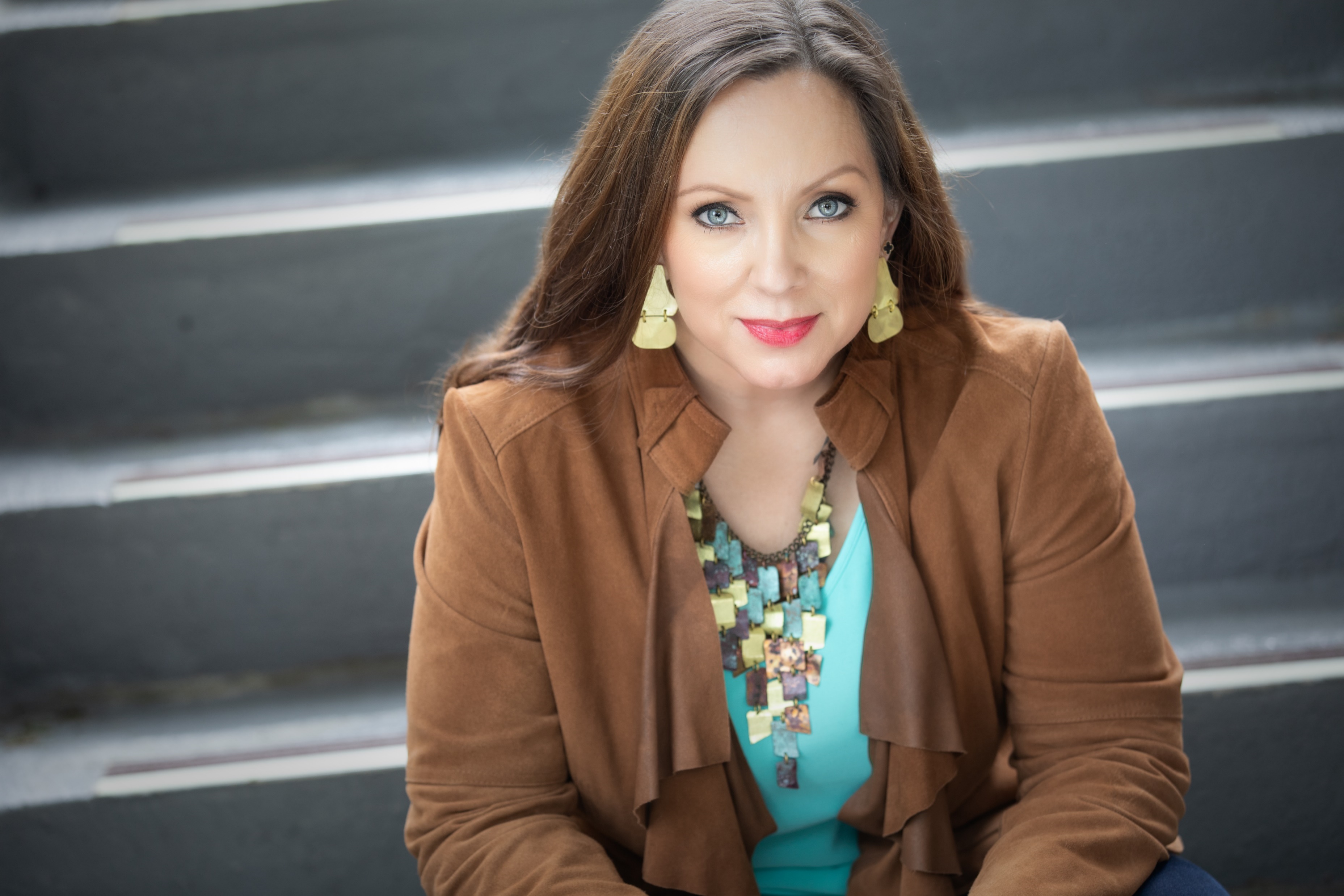 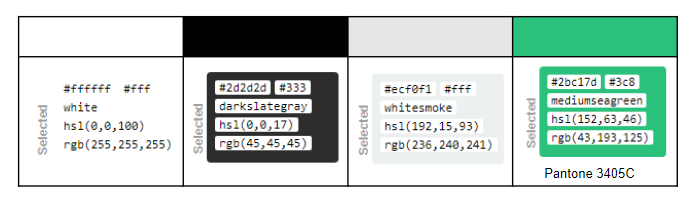 reflect. stand out.
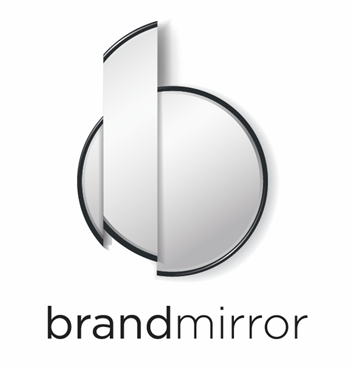 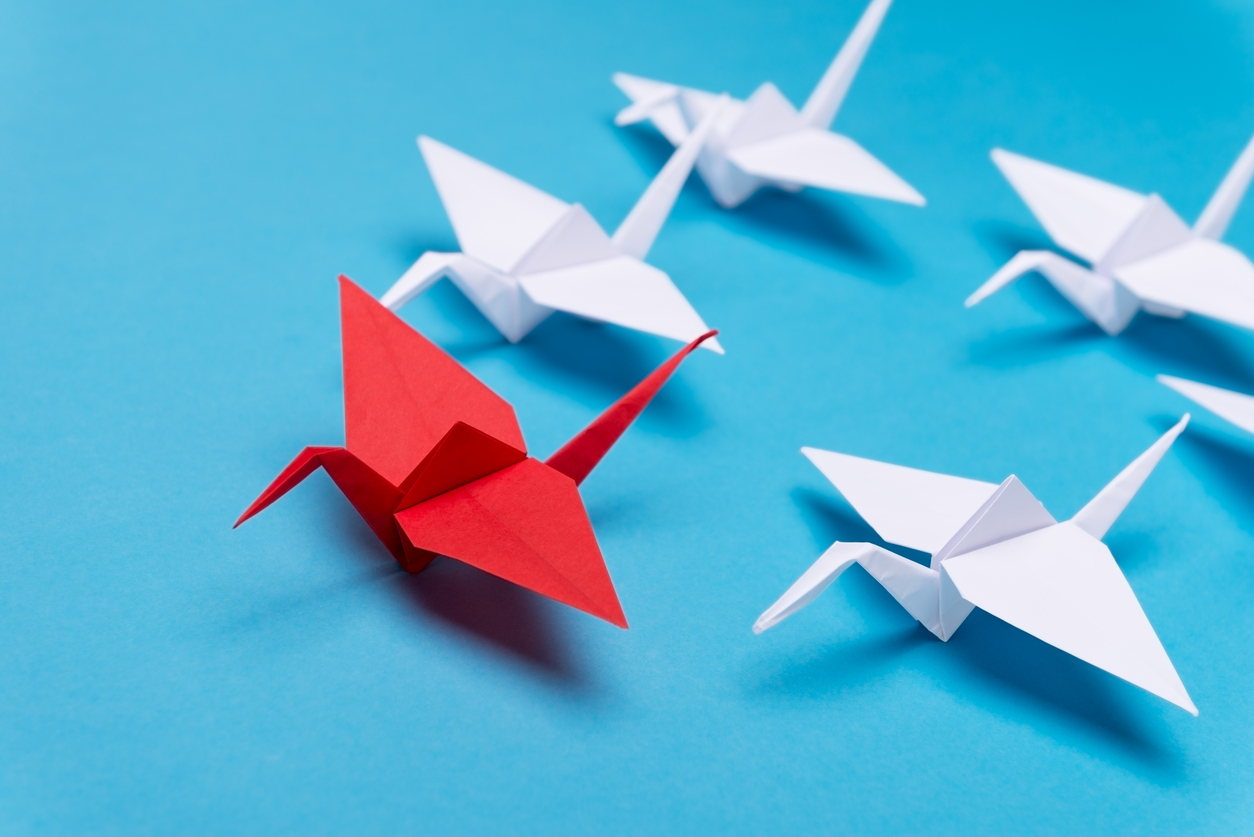 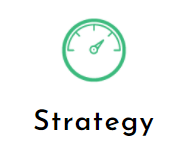 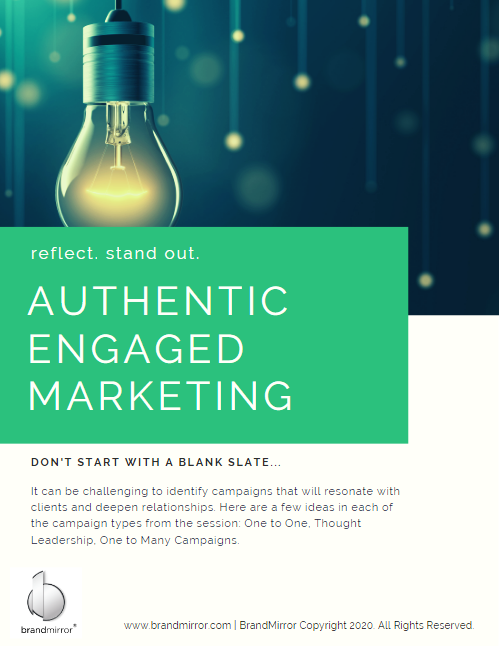 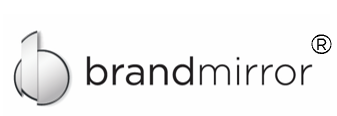 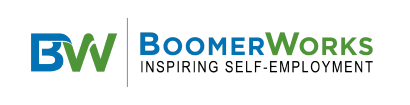 13
Brand: Ms. Jo Petite Sweets
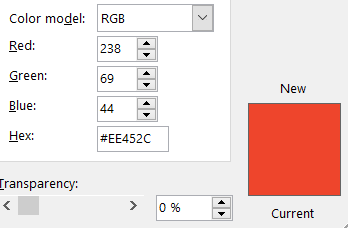 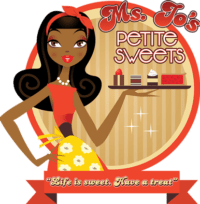 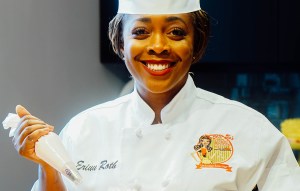 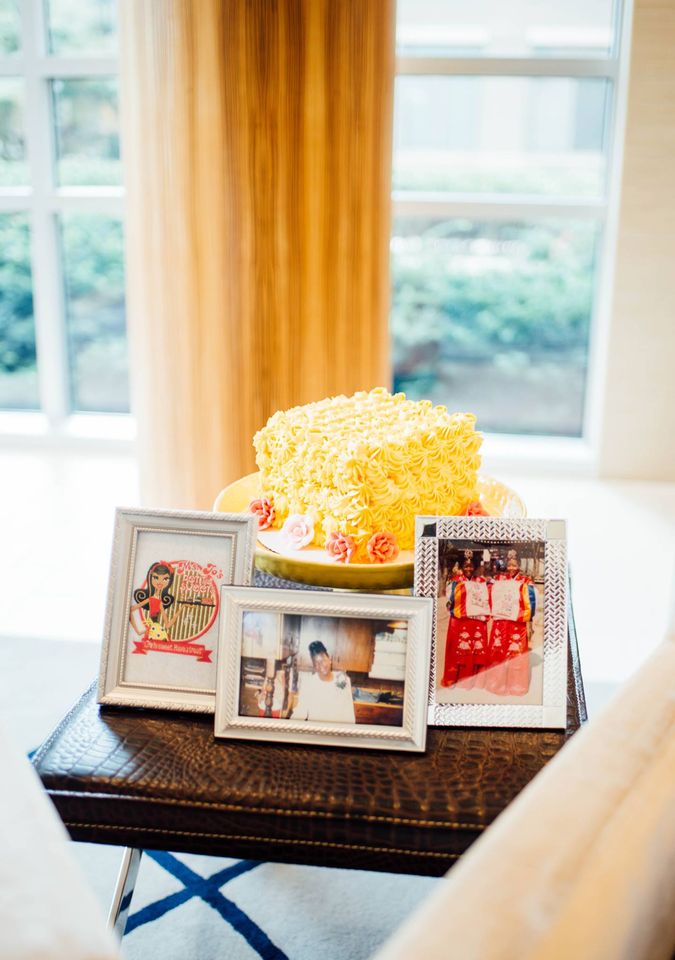 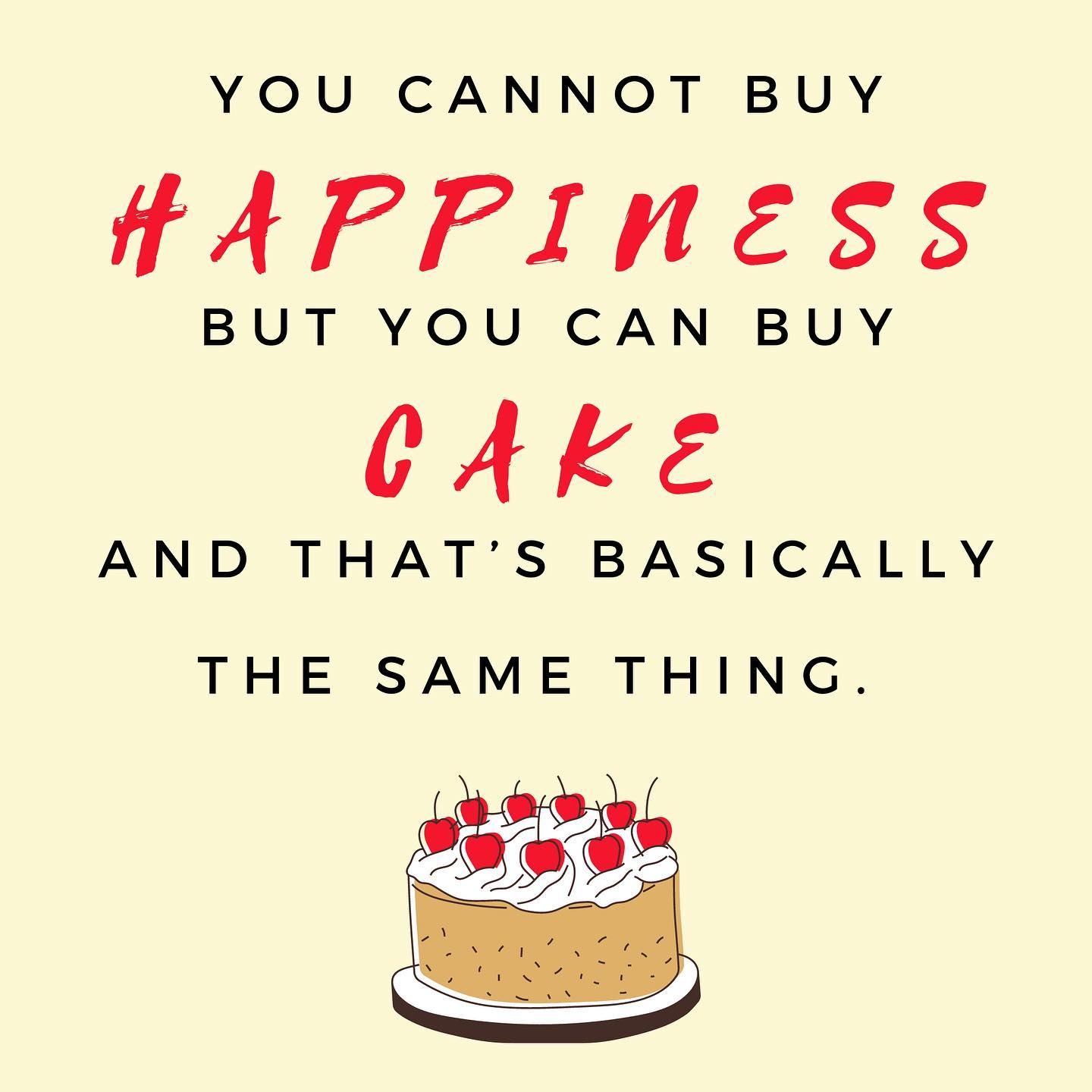 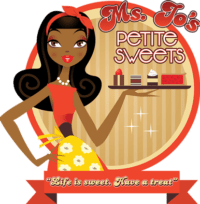 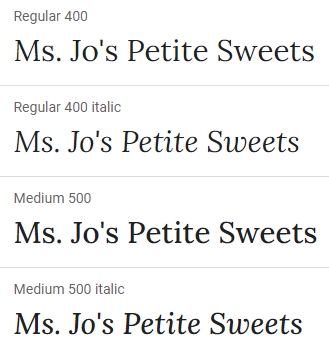 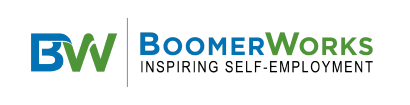 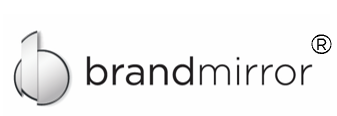 14
Elevate the brand message.
Emotional:
Customer Centric
Value Add:
Customers feel heard, celebrated, and wowed!
Black Forest Cake
Functional:
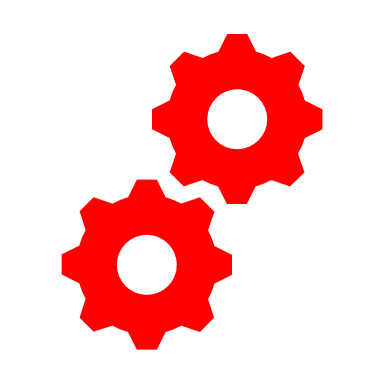 Custom, Unique Desserts
Traditional + Innovation
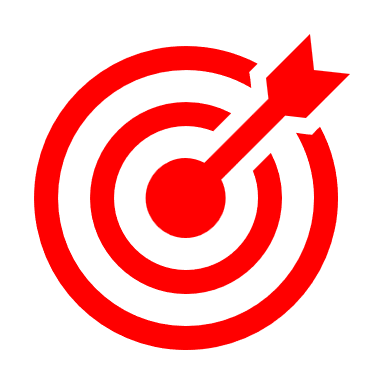 Catered dessert
Product/Service Centric
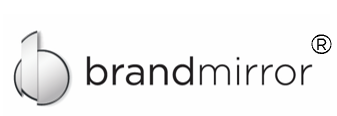 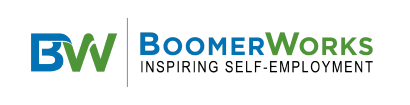 @BrandMirror     BrandMirror Copyright 2022. All Rights Reserved.
Which audiences need to see you differently?
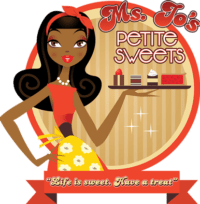 Your Business?
16
@BrandMirror     BrandMirror Copyright 2022. All Rights Reserved.
Crafting Your Brand Positioning Statement
Example: AirBnB
To adventurous and youthful minded travelers, Airbnb is the accomodation option that allows you to experience new places like a local.
@BrandMirror     BrandMirror Copyright 2022. All Rights Reserved.
[Speaker Notes: https://docs.google.com/document/d/1xflYXZYuKTlyFFQ51d0JDIwNa1TikMnUlDwc5zrXgYA/edit?usp=sharing 


What you offer them
How you offer it
Why you do what you do
How this compares to what's already out there]
Credibility is Key
Trust.
Like.
Know.
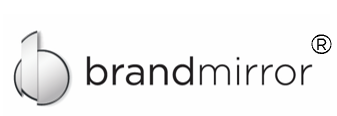 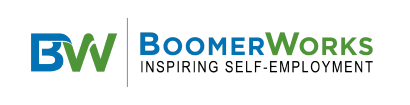 @BrandMirror     BrandMirror Copyright 2022. All Rights Reserved.
Elevate Your Evidence
In Person										Digital
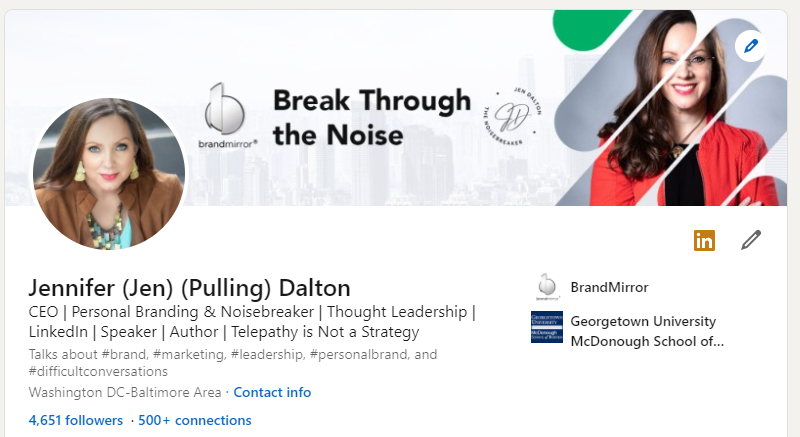 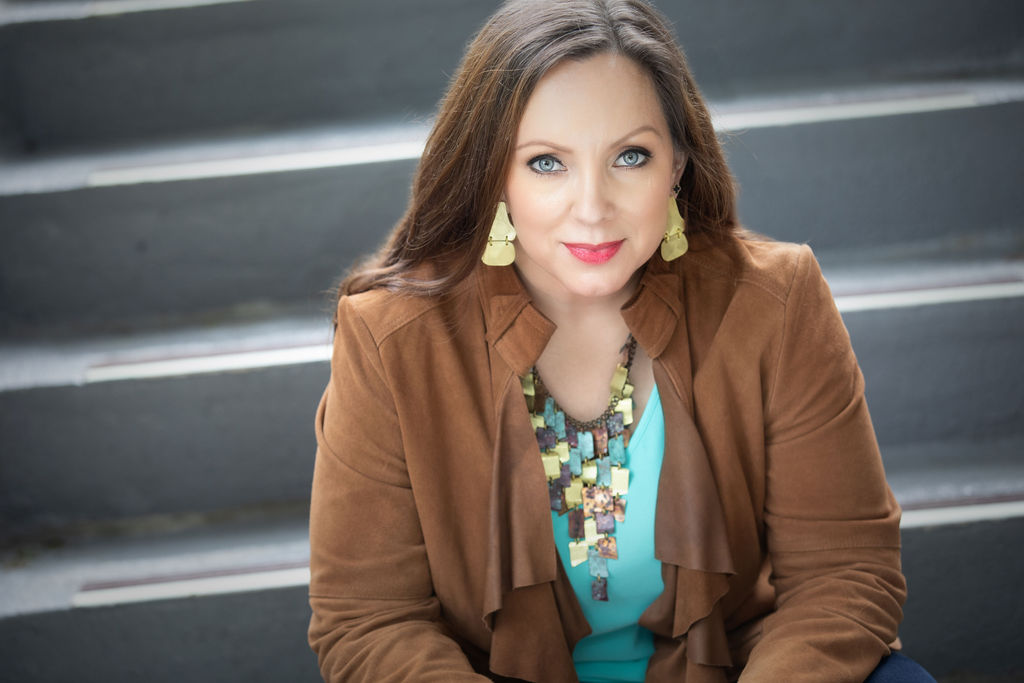 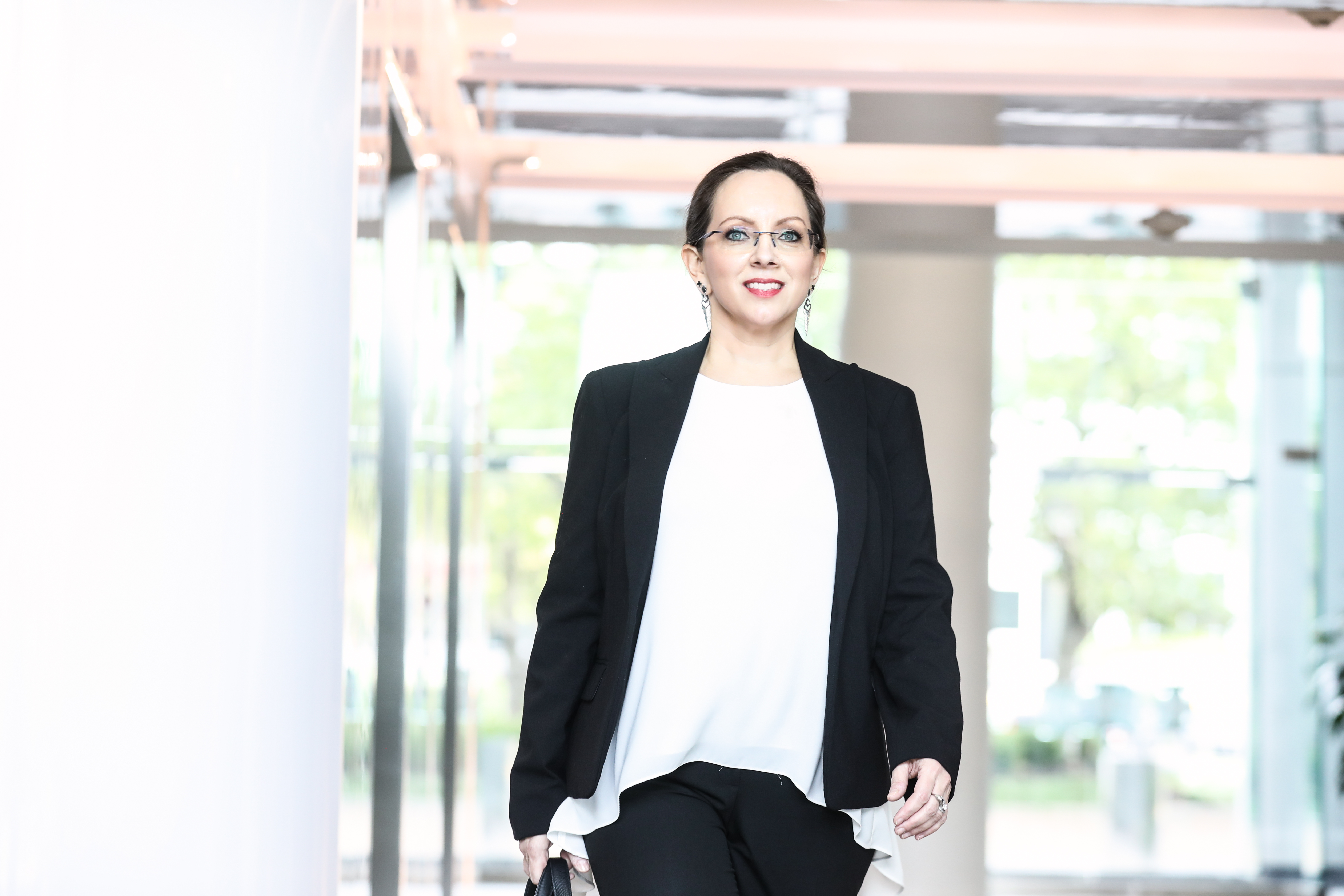 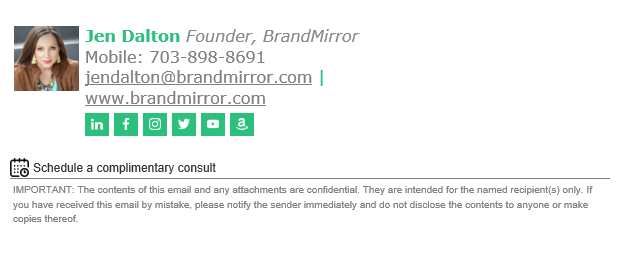 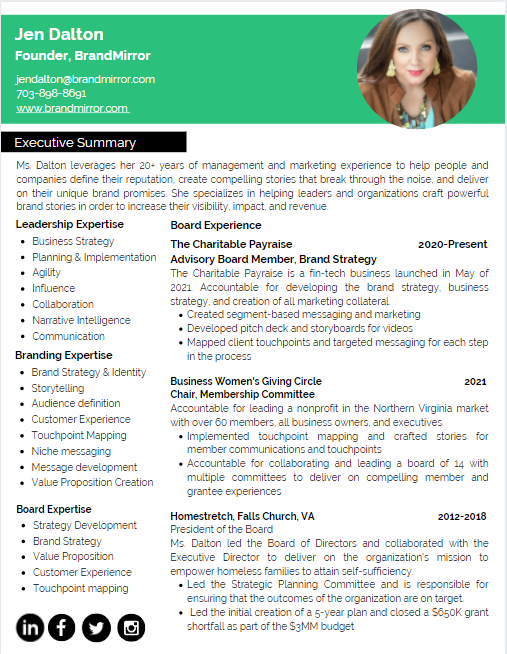 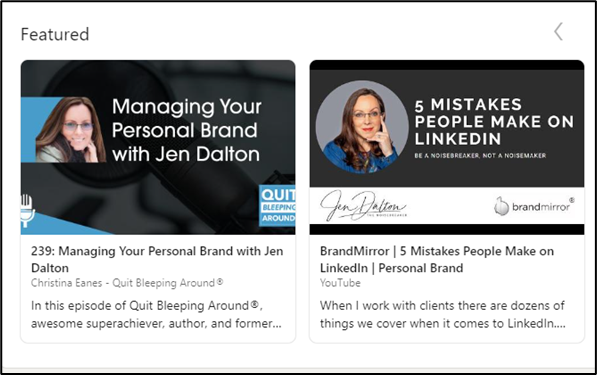 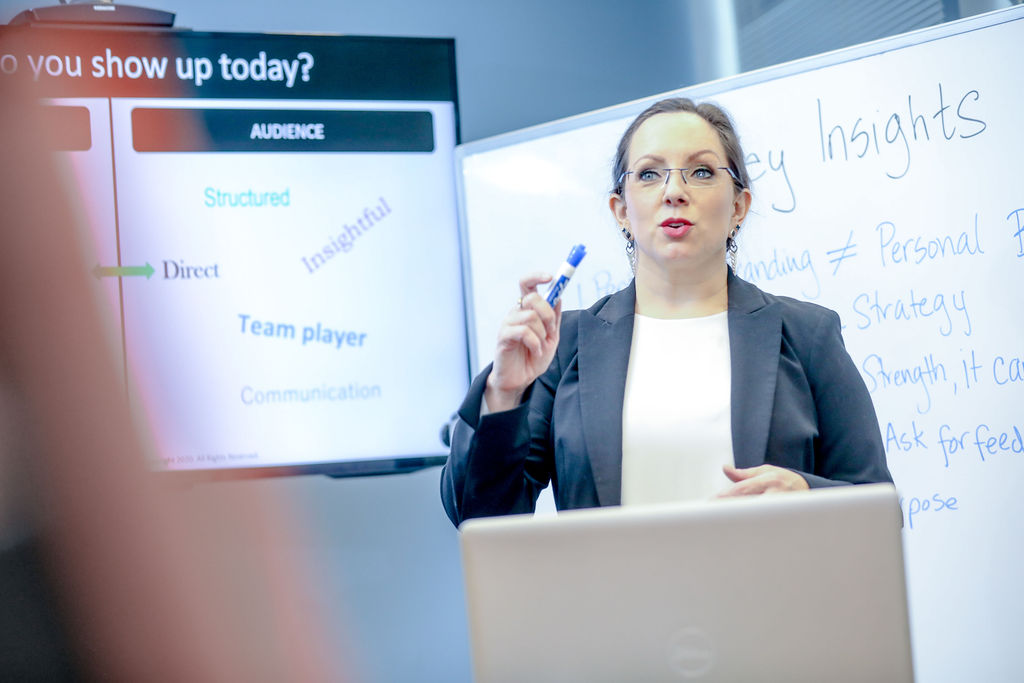 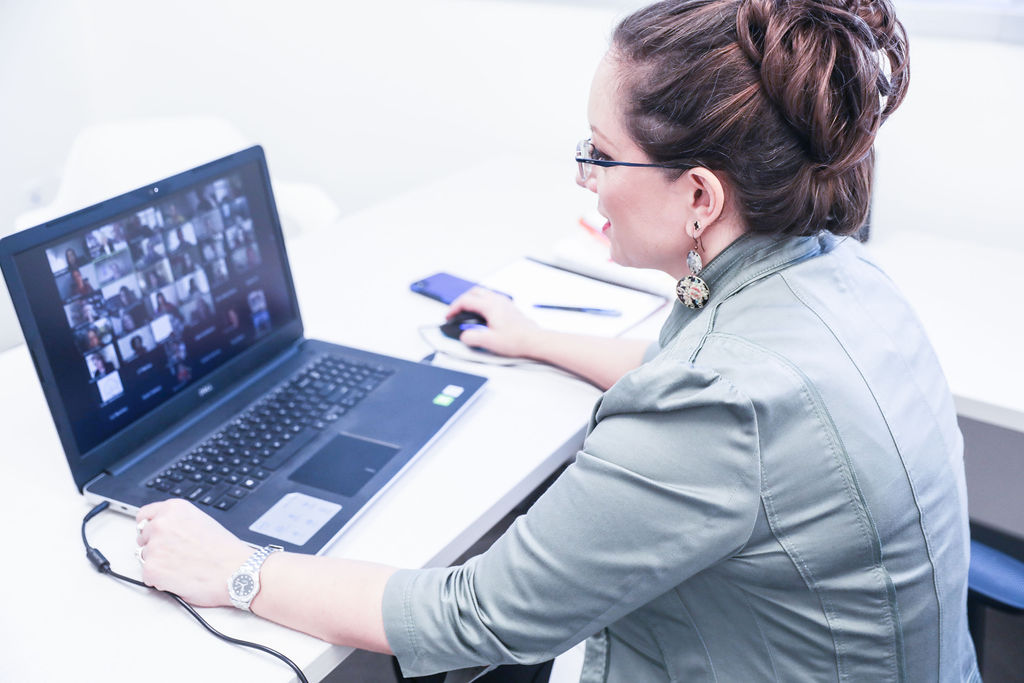 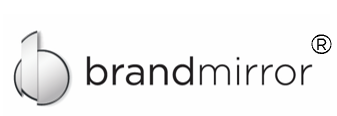 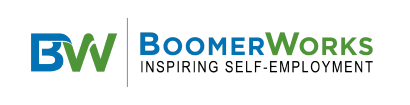 19
@BrandMirror     BrandMirror Copyright 2022. All Rights Reserved.
Where to Start
Create a LinkedIn Profile
Create a simple one-page website/landing page
Invest in understanding and defining your top 3-5 audiences
Define a clear and compelling value proposition
Develop your top services/solutions/products
Small, medium, large pricing
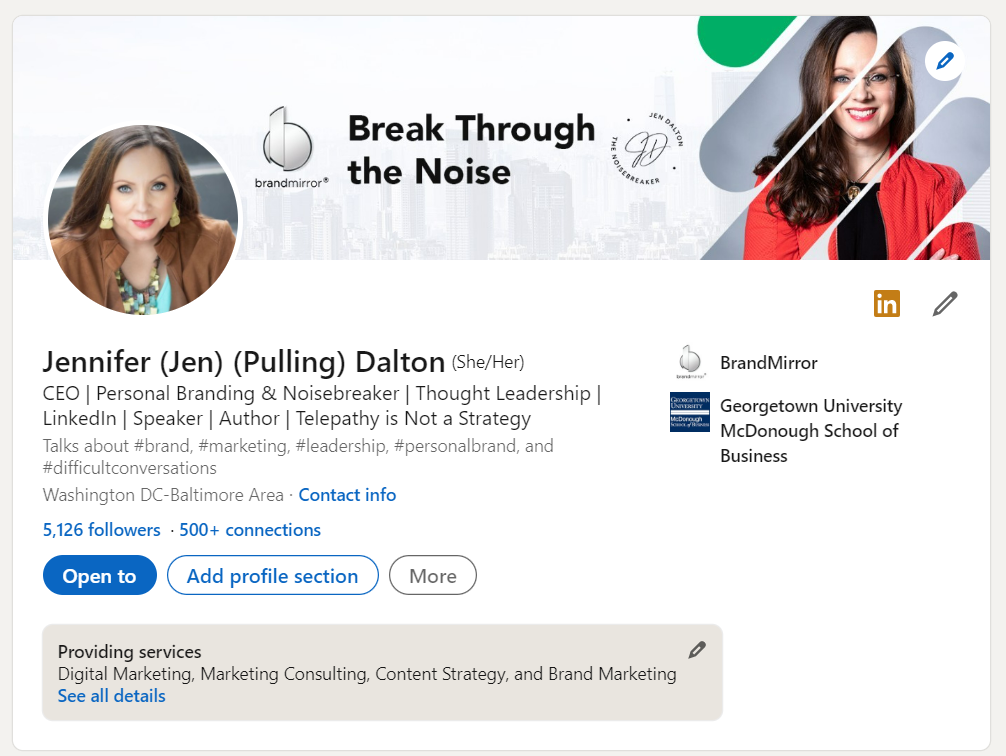 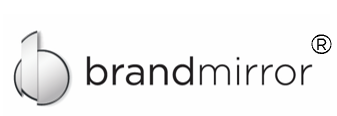 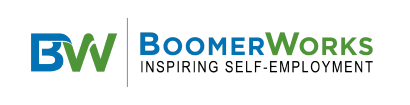 20
@BrandMirror     BrandMirror Copyright 2022. All Rights Reserved.
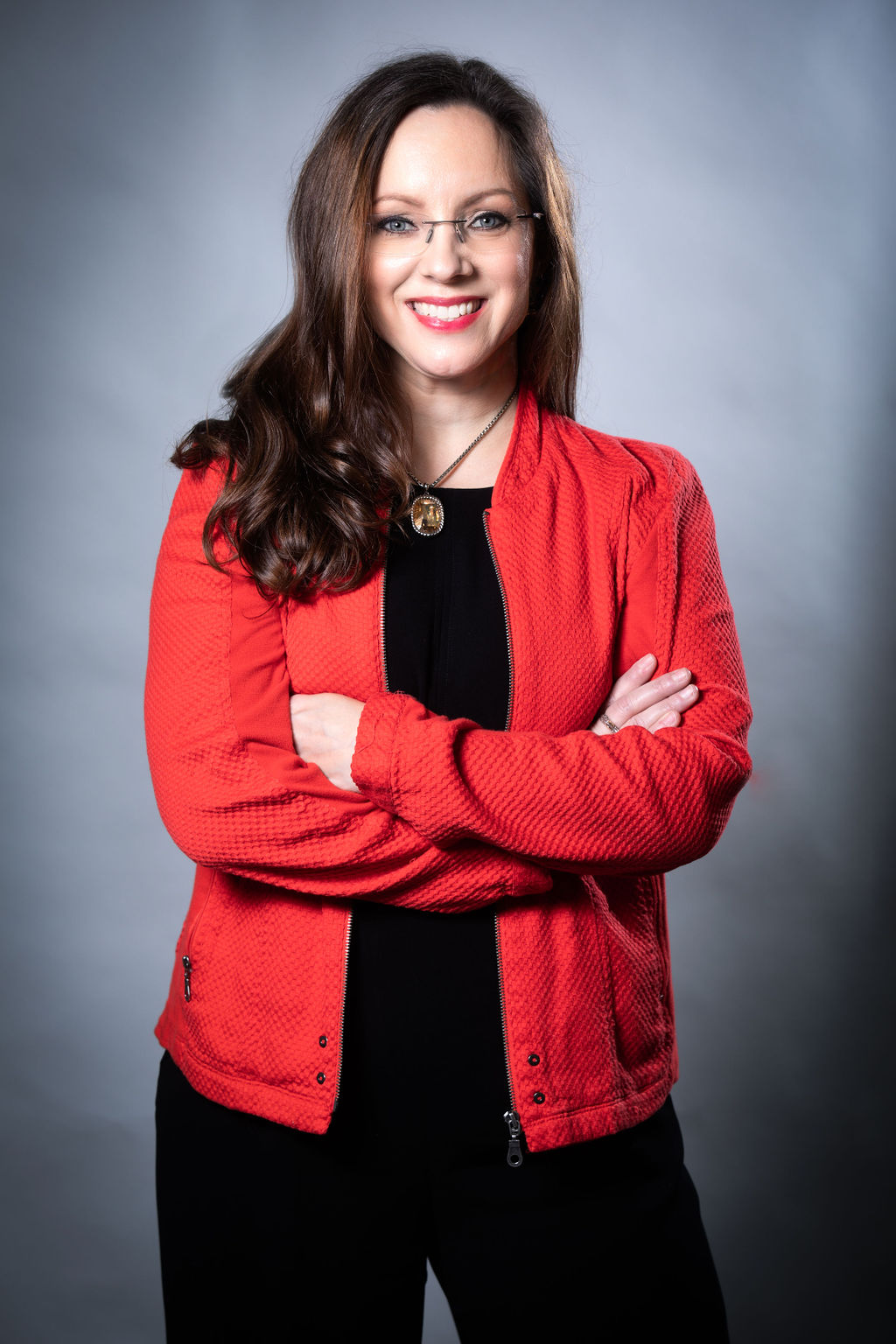 Stay in Touch
Visit www.brandmirror.com
Complimentary Consult
Free Resources to Help You
Please connect on LinkedIn
Join the conversation on Facebook, Instagram, Twitter, and LinkedIn
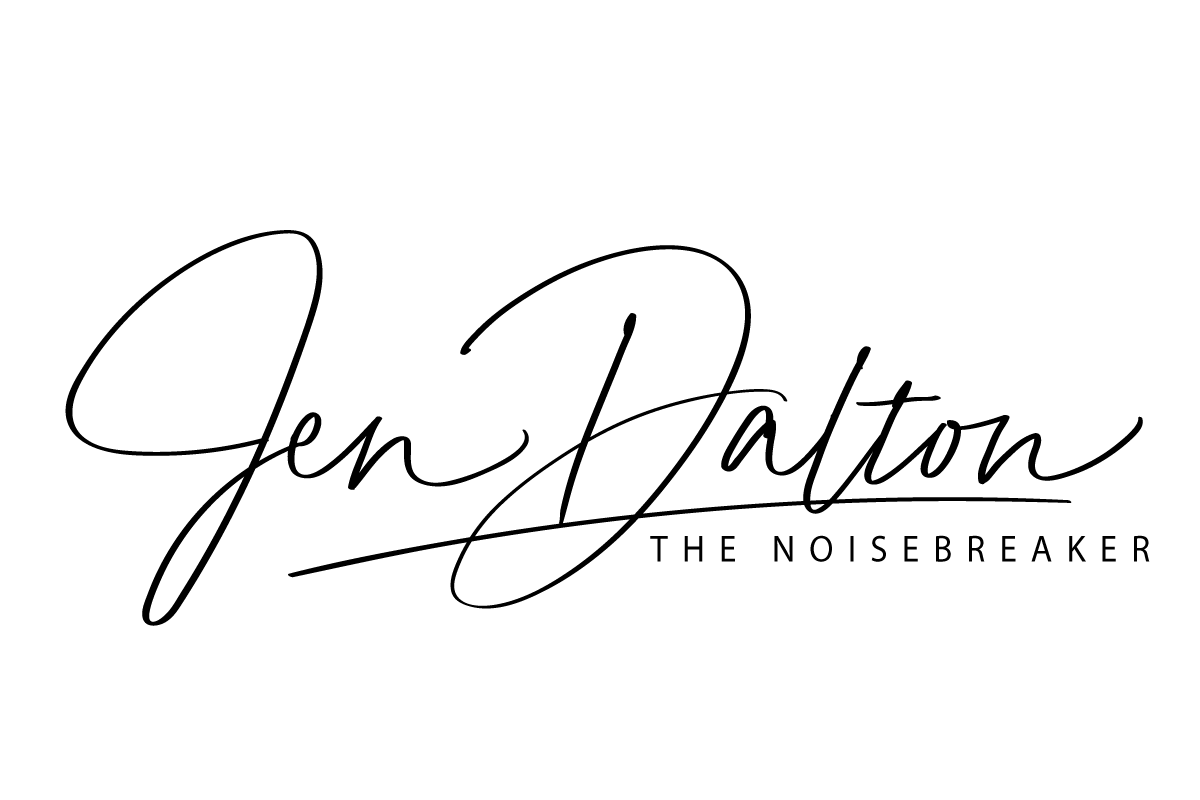 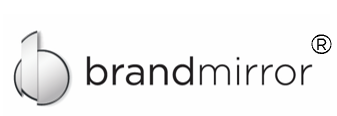 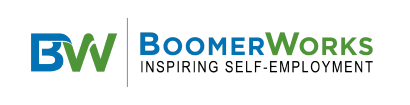 @BrandMirror     BrandMirror Copyright 2022. All Rights Reserved.
21